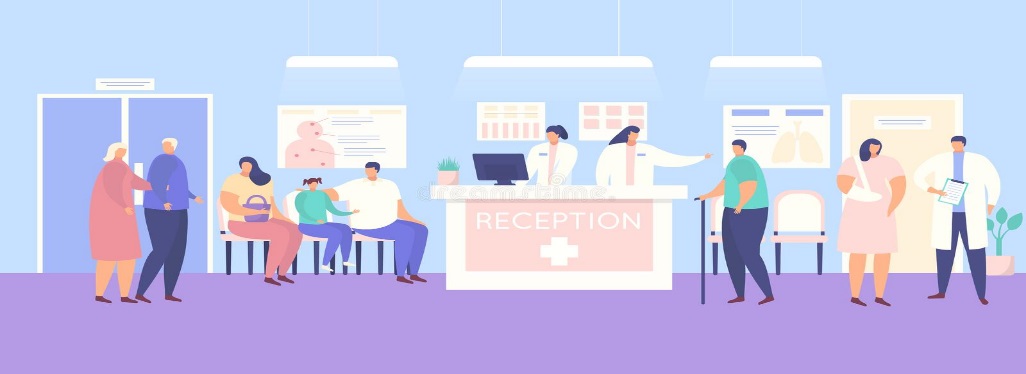 КУДА ОБРАТИТЬСЯ, ЕСЛИ ВАМ ТРЕБУЕТСЯ ПОМОЩЬ В РЕШЕНИИ ВОПРОСА ПО ОКАЗАНИЮ МЕДИЦИНСКОЙ ПОМОЩИ:
В администрацию медицинской организации (поликлиники, больницы к заведующему отделением или к главному врачу медицинской организации).          В свою страховую медицинскую организацию (указана на полисе ОМС) очно или по телефону.
         В территориальный фонд обязательного медицинского страхования, в том числе на «Горячую линию».
         В орган государственной власти субъекта Российской Федерации в сфере охраны здоровья (Министерство, Департамент, Комитет, Управление), в том числе на «Горячую линию».
         В территориальный орган Росздравнадзора, в том числе на «Горячую линию».
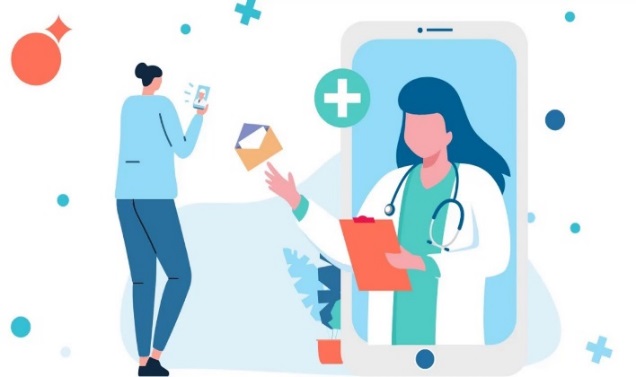 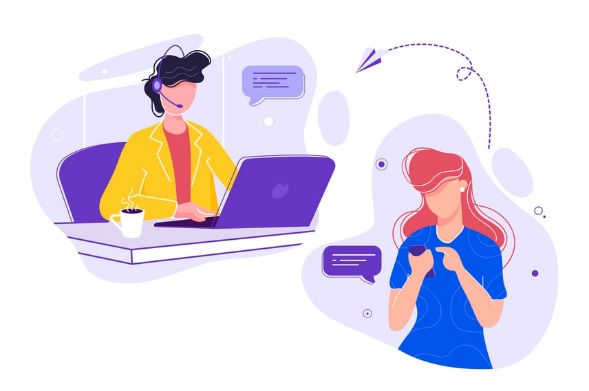 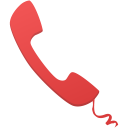 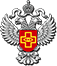 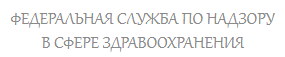